«Агрострахование как инструмент обеспечения финансовой устойчивости аграриев»
Есиков Юрий Михайлович
Начальник управления по взаимодействию с органами государственной власти и развитию региональных программ НСА
22 августа 2019  
г. Киров
2
Реализация крупных рисков в АПК РФ с 2010 г.
2019
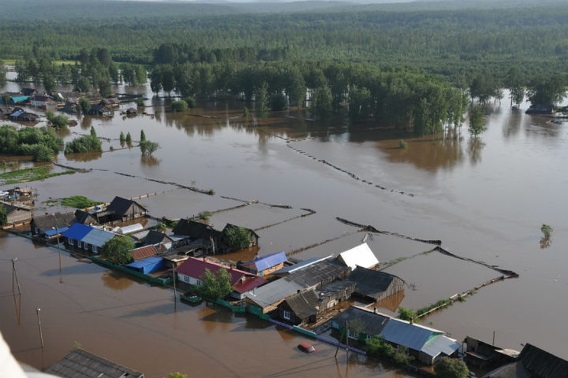 Град на Юге, локальные ЧС
Ущерб: 7,3 млрд. руб.
Период рекордной урожайности (локальные ЧС)
Ущерб: 16,5 млрд. руб.
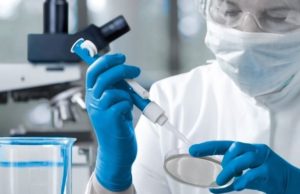 Наводнение на Дальнем Востоке
Ущерб от наводнения ≈ 6,6 млрд. руб.
> 8,5 млрд. руб.
Ящур на Дальнем Востоке
Потери озимых (ЧС в Чеченской Республике, Республиках Мордовия, Башкирия, Чувашия)
Град (Кабардино-Балкария)
Наводнение (Иркутская  область, Приморский край)
Засуха в Сибири
Ущерб ≈ 14 млрд. руб.
Ущерб отрасли животноводства от АЧС за 10 лет
(с момента распространения)
> 6 млрд. руб. /прямые затраты/
Засуха
Ущерб ≈ 42 млрд. руб.
ЧС локального характера фиксируются в субъектах РФ ежегодно.
Ущерб АПК от ЧС с 2010 г. (только прямые затраты): > 100 млрд. руб.
Очевидно, что ни один бюджет не может полностью компенсировать убытки АПК.
Источники: МСХ РФ, Россельхознадзор, НСА
3
2018: компенсация ущерба от ЧС в АПК(бюджет, по прямым затратам)
Запланировано в федеральном бюджете
27 субъектов РФ объявили ЧС (АПК)
5,5 тыс. хозяйств пострадало
1,4 млн. га – гибель с/х культур
7,3 млрд. руб. – подтвержденный ущерб (по прямым затратам)
Не более 2,5 млрд. руб. в год запланировано в бюджете на компенсации при ЧС в АПК на ближайшие 3 года
Наличие страхования учитывается при выделении помощи для компенсаций убытков в  АПК от ЧС. (Постановление Правительства РФ № 1371 от 14.11.2018 г.)
Выплаты по ЧС из бюджета не покрывают ущерб  аграриев. Альтернативы инструменту страхования нет.
4
Крупнейшие страховые выплаты по рискам АПК РФ2016-2019 (примеры)
*Урегулирование убытка от серии вспышек АЧС
Страховая отрасль убытки от опасных природных явлений, риски которых создают реальную финансовую угрозу разорения
5
Основные меры, которые стимулируют развитие агрострахования в 2019 г.
С начала 2019 г. НСА совместно с органами управления АПК провел 14 мероприятий для аграриев и органов АПК в федеральных округах: Южный, Центральный, Северо-Западный, Поволжский, Сибирский, Дальневосточный.
Отмечается позитивный отклик аграриев.
6
Изменения Закона №260-ФЗ
Позволит снизить расходы аграриев и субсидирующих бюджетов
Подлежат страхованию риски, характерные для центральных и восточных регионов РФ
Повышение гибкости программ
 должно стимулировать спрос.
Упростит получение господдержки при страховании крупных проектов в АПК
- Позволит повысить уровень сервиса, особенно удаленно расположенным хозяйствам
- Основа для создания индексных продуктов
7
Рост рынка агрострахования в 2019 г.Первые предварительные итоги (I полугодие, страхование с ГП)
Первые данные о ходе страхования весеннего сева подтверждают эффективность мер по восстановлению субсидирования и по развитию рынка, предпринимаемых Минсельхозом России и НСА во взаимодействии с органами АПК субъектов РФ, Минфином и Банком России.
8
Страхование урожая с господдержкой:преимущественно застрахован крупный и средний бизнес
Средняя площадь сельхозугодий (по сельхозпереписи 2016 г.), га
Показатели средней застрахованной площади на 1 договор указывают, что основной категорией клиентов в страховании урожая с господдержкой являются крупные и средние предприятия.
9
Причины, затрудняющие страхование рисков
малых и средних форм хозяйствования в АПК
МФХ обладают меньшими ресурсами для организации страхования –финансовыми и организационными, хотя их риски выше, чем у СХО
10
Развитие страхования малых форм хозяйствования в АПКПредложения НСА
11
Основа позиции НСА – мнения аграриевСовместный проект НСА с Институтом конъюнктуры аграрного рынка (ИКАР)
Рейтинг источников компенсации потерь предприятия
по мнению всех респондентов ИКАР
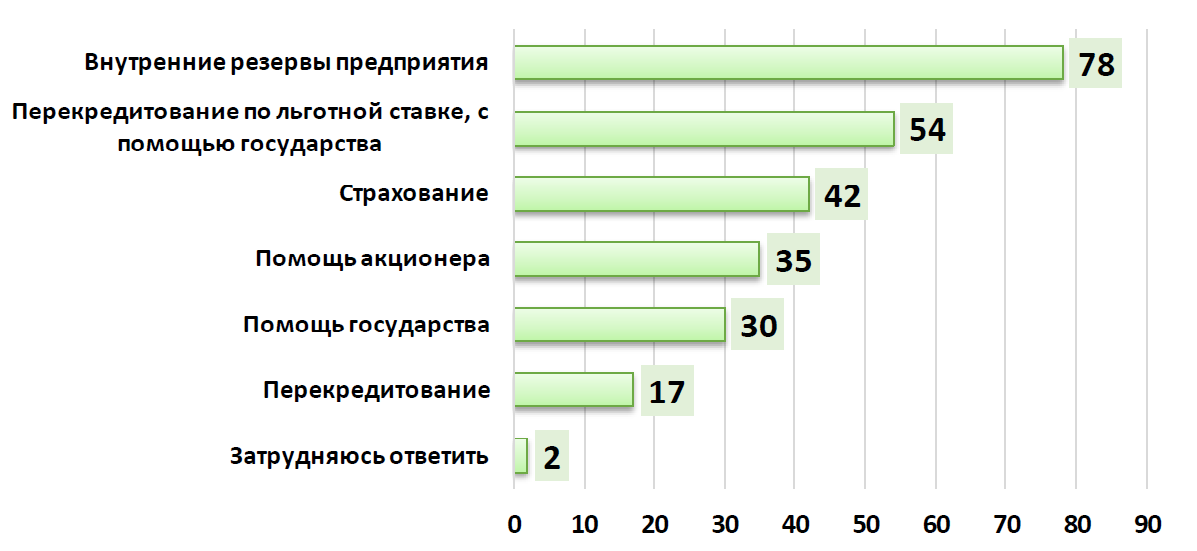 Мнение аграриев:
Страхование – более значимый источник компенсации потерь, чем помощь государства
Апрель 2019 г.: Проведено социологическое экспертное исследование методом глубинного интервью в области растениеводства. 
Аудитория: Собственники бизнеса и менеджеры хозяйств, отвечающие за принятие решений по управлению рисками и страхованию
Приняли участие: 112 сельхозпроизводителей из 35 регионов РФ
Совокупные сельхозугодья под управлением - не менее 2,5 млн. га.
Спасибо за внимание!
Тел: +7 (495) 782-04-99
Запросы СМИ:  press@naai.ru

Всегда актуальная информация о деятельности НСА
 на www.naai.ru